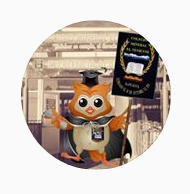 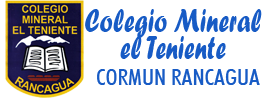 Responsabilidad es el cumplimiento de las obligaciones, o el cuidado al tomar decisiones o realizar algo. La responsabilidad es también el hecho de ser responsable de alguien o de algo. Responsabilidad, se utiliza también para referirse a la obligación de responder ante un hecho.
Acciones de Responsabilidad:
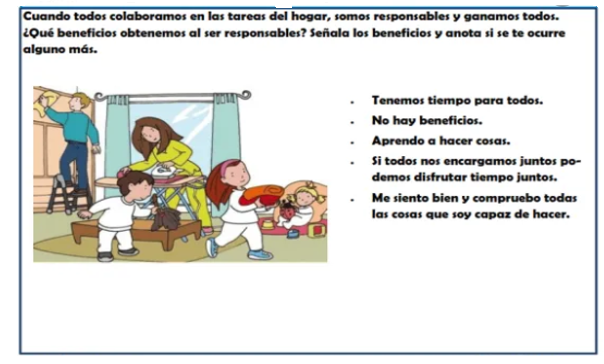 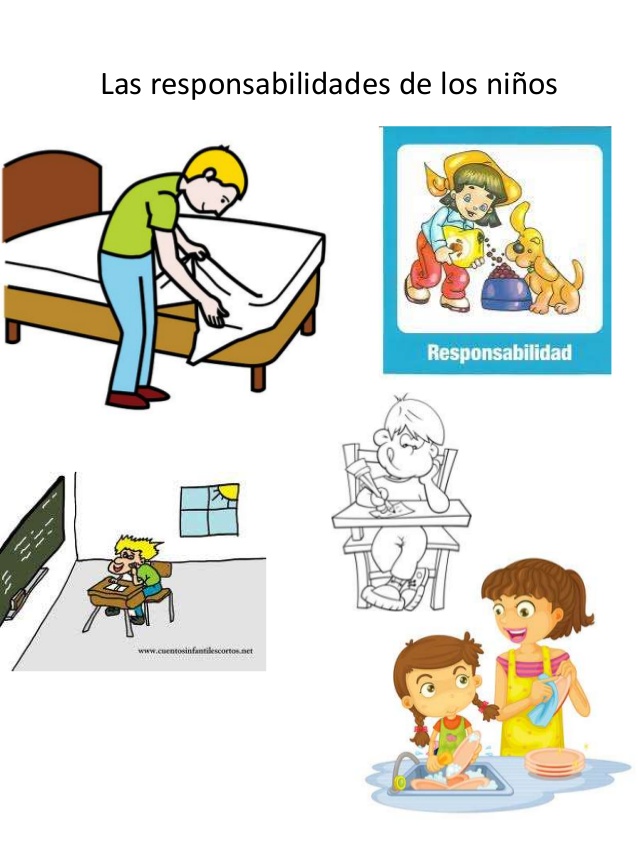 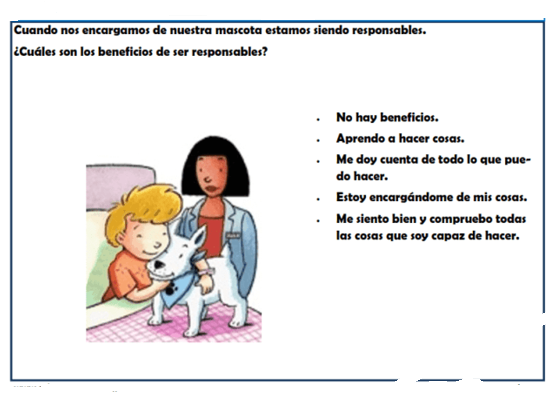 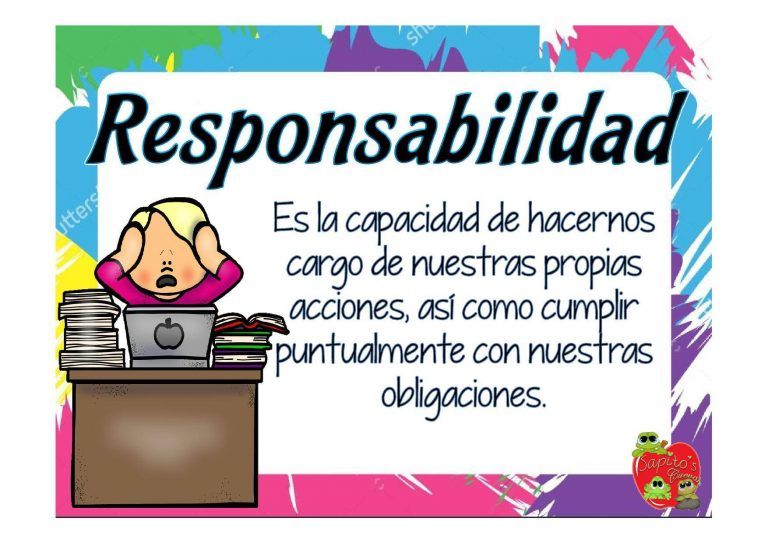 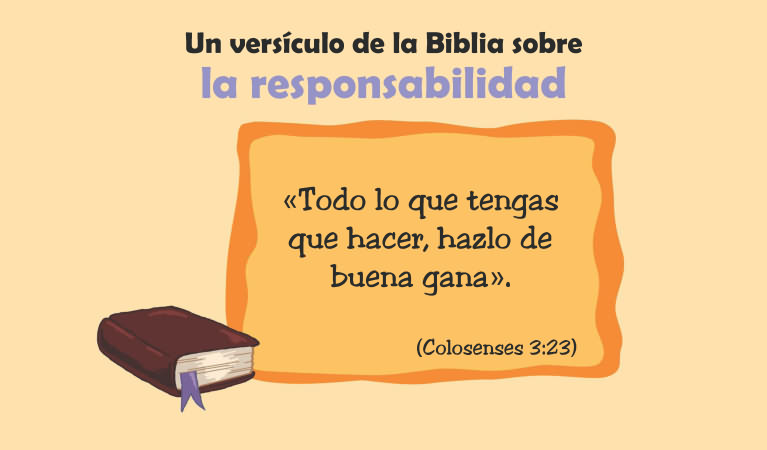 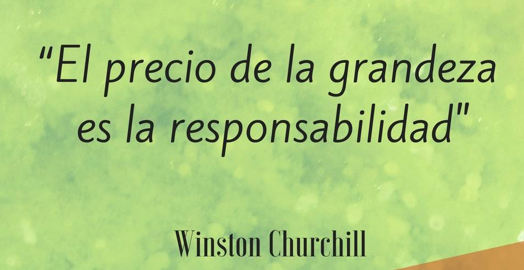 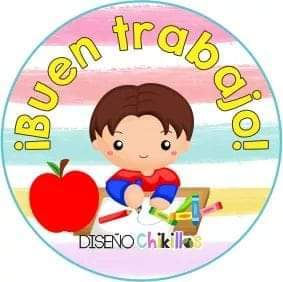 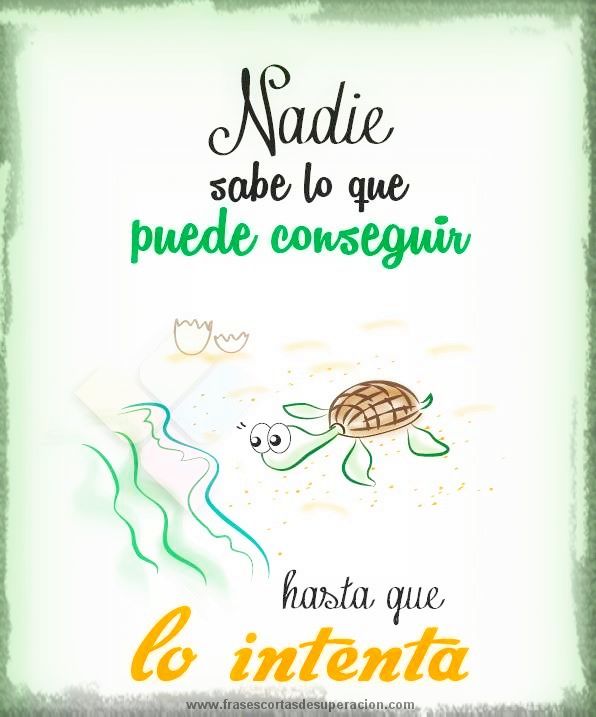